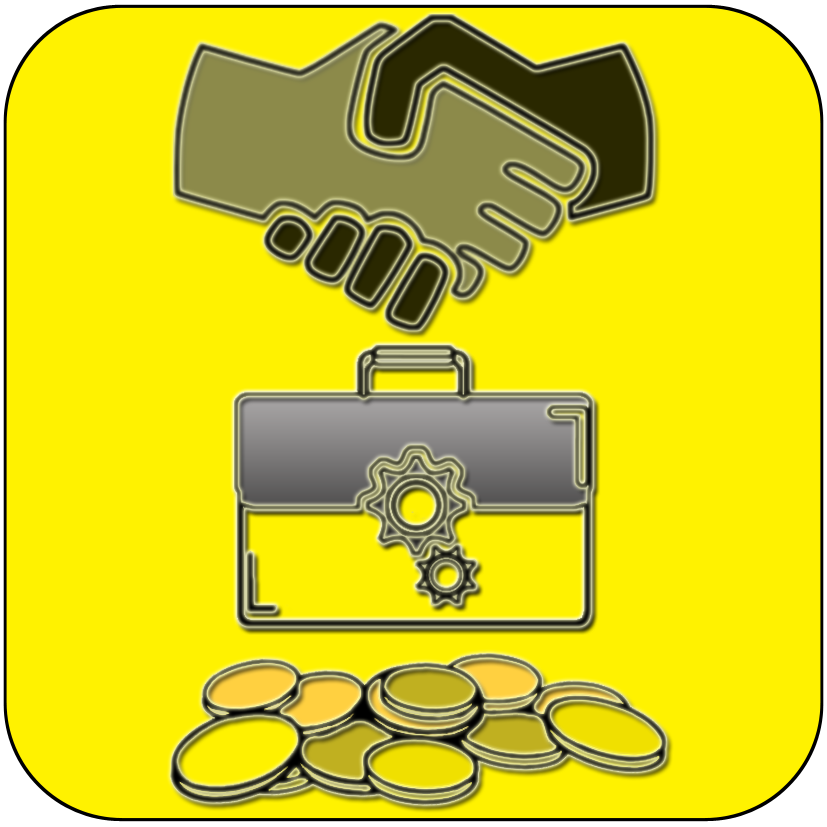 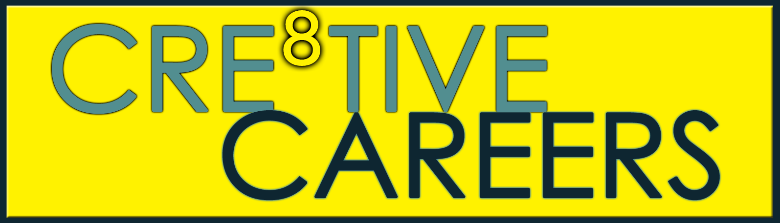 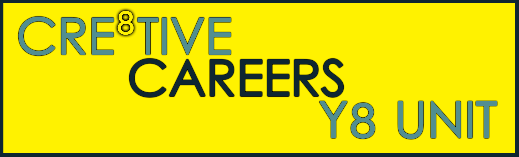 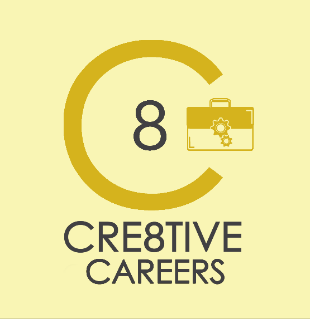 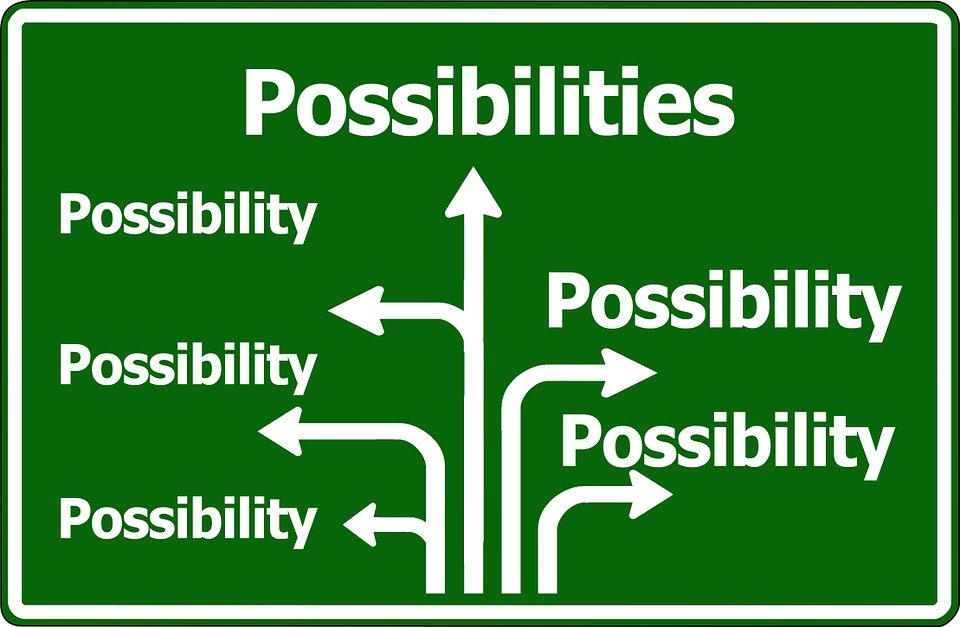 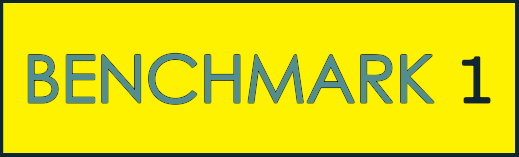 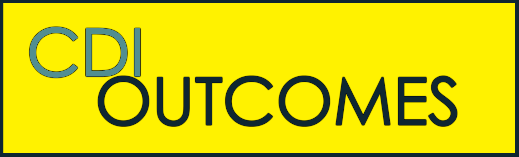 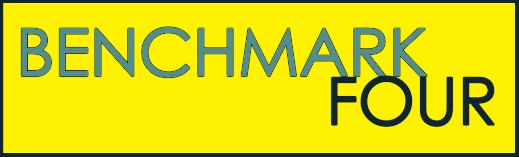 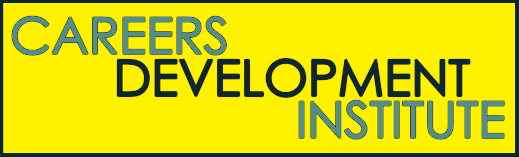 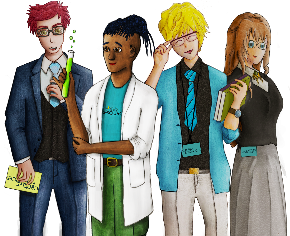 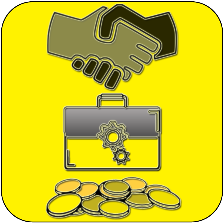 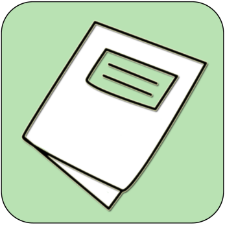 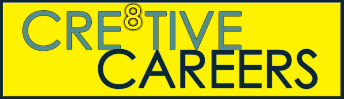 UNIT TITLE
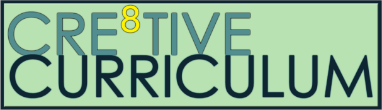 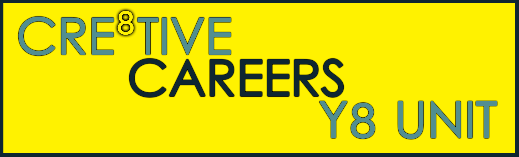 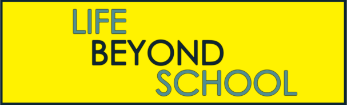 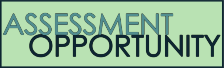 Page: 2
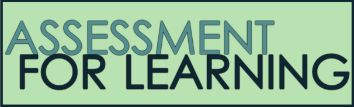 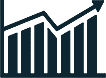 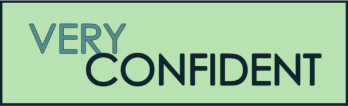 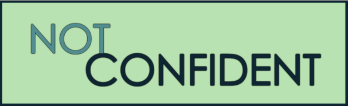 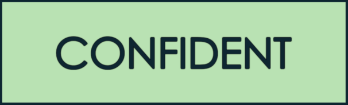 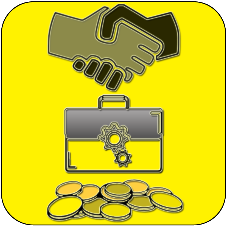 Learning 
Before:
Progress 
Made:
KEY
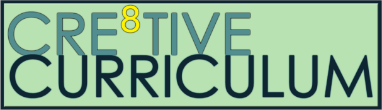 Page: 3
Lesson title: Career interests and job ideas
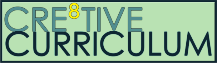 Starter Questions–_______________________________________________________________________________________________________________________________________________________________________________________________________________________________________________________________________________________________________________________________________________________________
Quick Quiz
Identify the Job.    Score =     /6

A___________________     		D___________________
B___________________     		E____________________
C___________________    		 F____________________
Quick Quiz
Identify the Job.    Score =     /6

A___________________     		D___________________
B___________________     		E____________________
C___________________    		 F____________________
Jobs
Page: 4
Lesson title: Labour Market Information
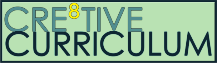 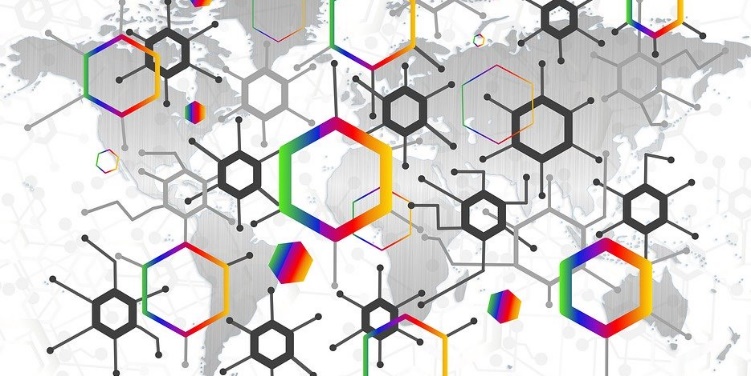 How will Brexit impact the economy and jobs market?

How could a recession impact the economy and jobs market?

Why is high employment good for the country?
How can labour market information help you?–____________________________________________________________________________________________________________________________________________________________________________________________________________________________________________________________________________________________________________________________________________________________________________________________________________________________________________________________________________________________________________________________________________________________________________________________________________________________________
Did you know?
Labour Market Information (LMI) provides statistics, research and analysis about current and future economic and job trends so that business and YOU can plan for the future
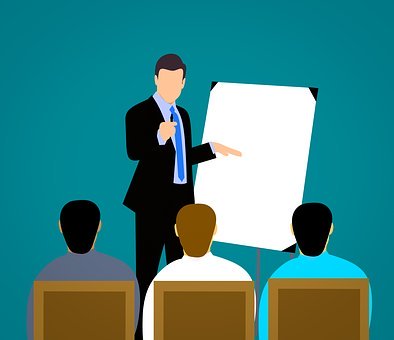 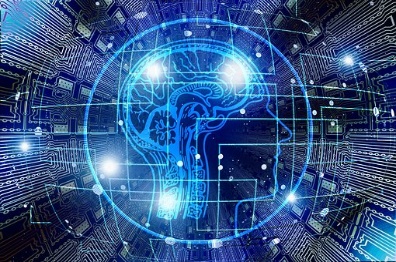 How might Brexit impact future job markets and job trends in the UK?–_______________________________________________________________________________________________________________________________________________________________________________________________________________________________________________________________________________________________________________________________________________________________________________________________________________________________________________________________________________________________________________________________________________________________________________________________
Which way do you think the following people may have voted? and why? what issues would have been important to them?
Small Business owner
David Cameron
Nigel Farage
Londoner
CEO of McDonalds
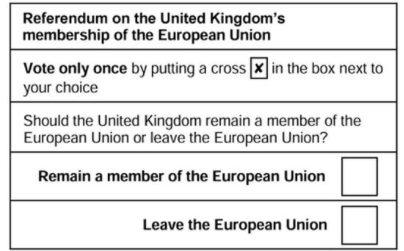 E)  Student wanting to travel and work abroad
F). Elderly member of the community
G). University Student
H). NHS Manager
Page: 5
Lesson title: Exploring Careers
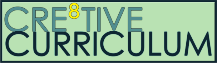 Name 3 jobs that didn’t exist 10 years ago
1.
2.
3.
Name 3 jobs that you would never want to do
1.
2.
3.
Name 3 jobs that begin with the Letter R
1.
2
3.
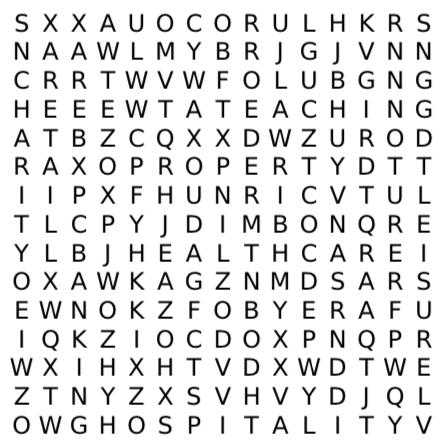 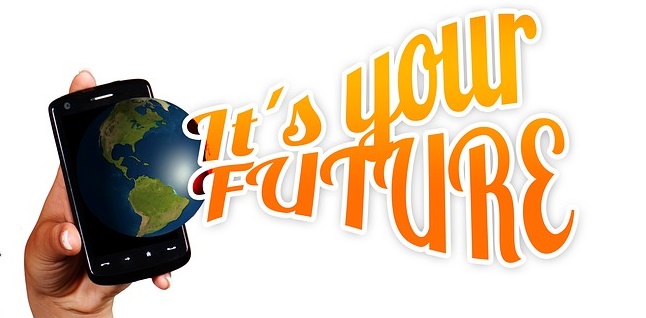 What would your dream job be?
HELP BOX

Create your job title __________________

What five things / qualities / duties would your job include?
1..	2..	3..	4..	5..
e.g. Earn lots of money, fly spaceships, bossing people about

What would be the perks of the job?
(freebies or extra benefits) e.g free car
“If you don’t like you job you can always just quit and find a new one”
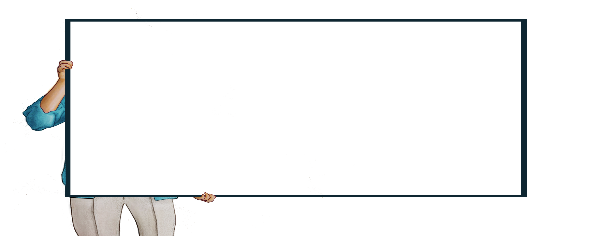 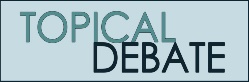 Page: 6
Lesson title: Exploring Careers
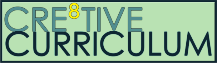 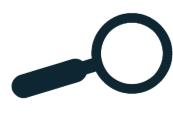 Look around the classroom and try to complete the A-Z with your own ideas for jobs
For the five of the most difficult letters you can write ‘I don't spy’ instead
Once you have completed your own ideas go around the class and find different ideas for each letter and complete as much of the table as possible
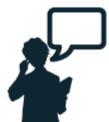 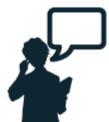 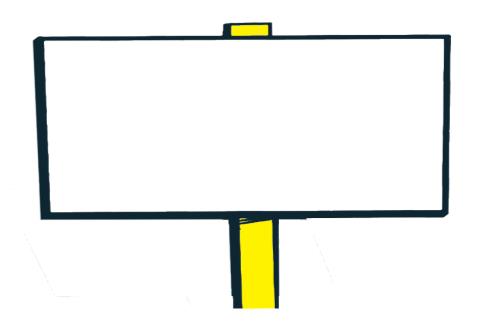 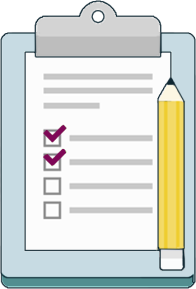 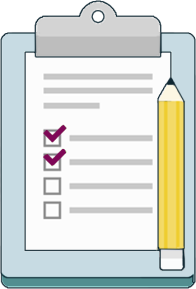 Clue: Think about who makes many of the things in the room, parents jobs, role in a school etc.
I SPY A JOB WITH MY LITTLE EYE
Page: 7
Lesson title: Making decisions about KS4
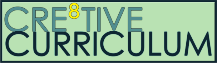 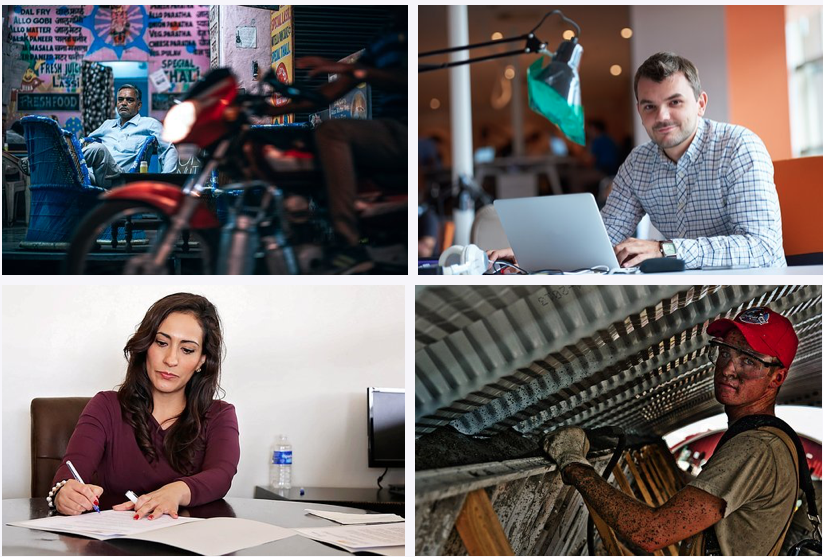 What do you think each persons job is in the picture to the left?




What kind of subjects might they have studied in school?




What skills do you think they might posses?
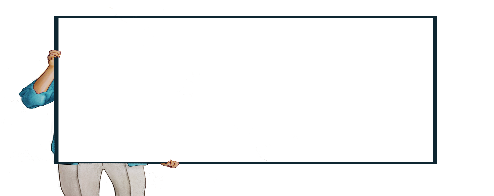 “You should pick subject options your parents tell you to pick”
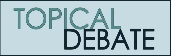 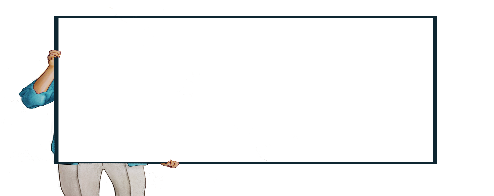 “You should pick subject options that your friends are all picking”
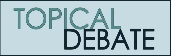 Page: 8
Lesson title: Making decisions about KS4
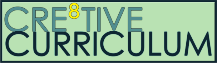 PROGRESS PASSPORT 2021
SCHOOL:
Attach Photo
SURNAME:
FORENAME:
PREFFERED NAME:
DATE OF BIRTH:
NATIONALITY:
AGE:
FAVOURITE SPORT
FAVOURITE FOOD:
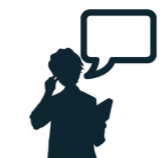 Attach School logo
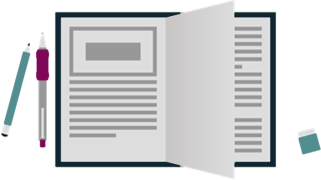 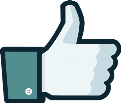 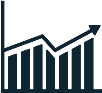 Page: 9
Lesson title: Option Subjects
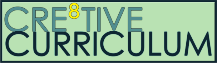 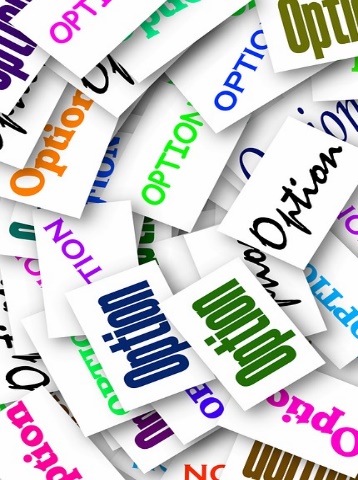 Starter Questions–__________________________________________________________________________________________________________________________________________________________________________________________________________________________________________________________________________________________________________________________________________________________________________________________________________________________________________________________________
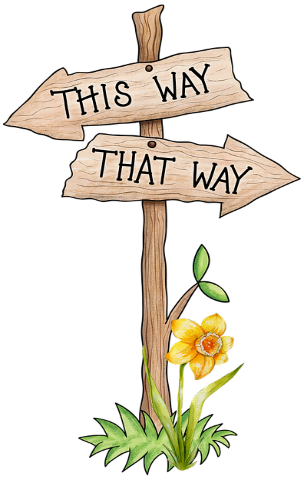 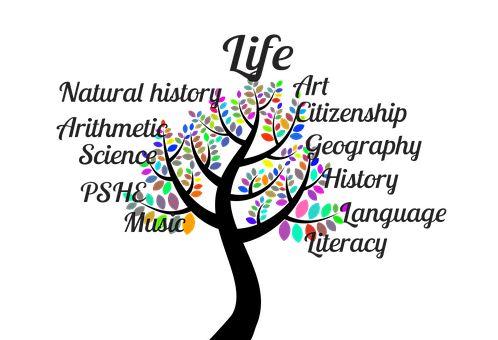 What option subjects do you think your personal qualities and skills would be suited to?
1…………………………………………
2…………………………………………
3…………………………………………
Are you interested in any of these options?
Have you ever given them any thought before?
What jobs might link to your option choices?
Currently the 3 subjects I achieve my best grades in are
………………………………….      2………………………………….          3………………………………….
Currently the 3 subjects I like studying best are
………………………………….      2………………………………….            3………………………………….

CLASS DISCUSSION
Is there a link between subjects you are good at and subjects you like?
Is there a link between subjects you are good at and whether you will consider studying them in the future?  
Is there a link between the subjects you like and whether you will consider studying them in the future?
What impact will your current ideas have on your KS4 Option choices?
Page: 10
Lesson title: Qualifications and Pathways
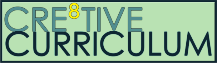 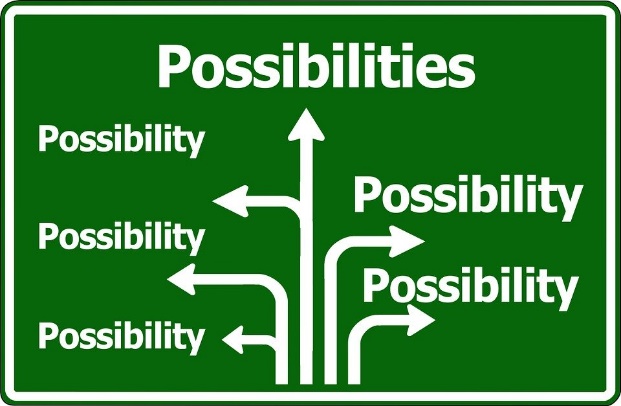 What qualification level do you currently aspire to?

Why do you think this?

What post-16 progression pathway are you thinking about at the moment?

Why do you think this?
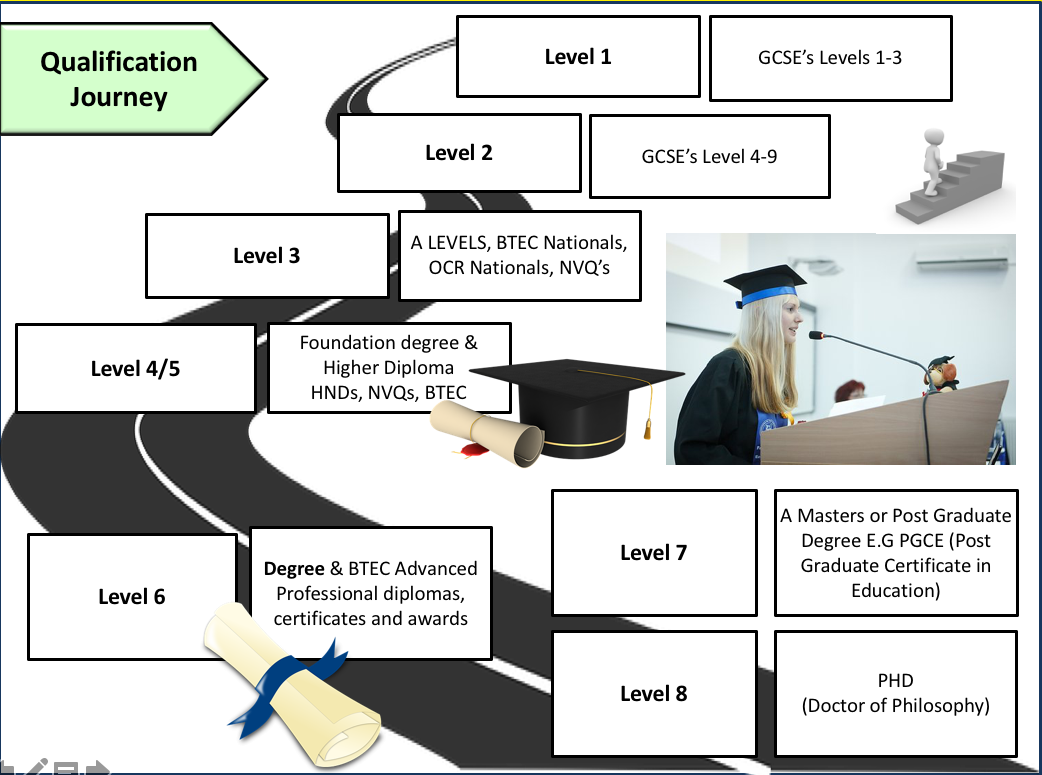 Video Reflection – What do you learn from the video clip? (Information, Statistics, advice, risks)
_________________________________________________________________________________________________________________________________________________________________________________________________________________________________________________________________________________________________________________________________________________________________________________________________________________________________________________________________________________________________________________________________________________________________________________
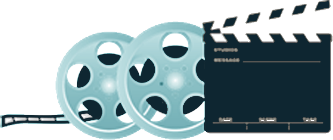 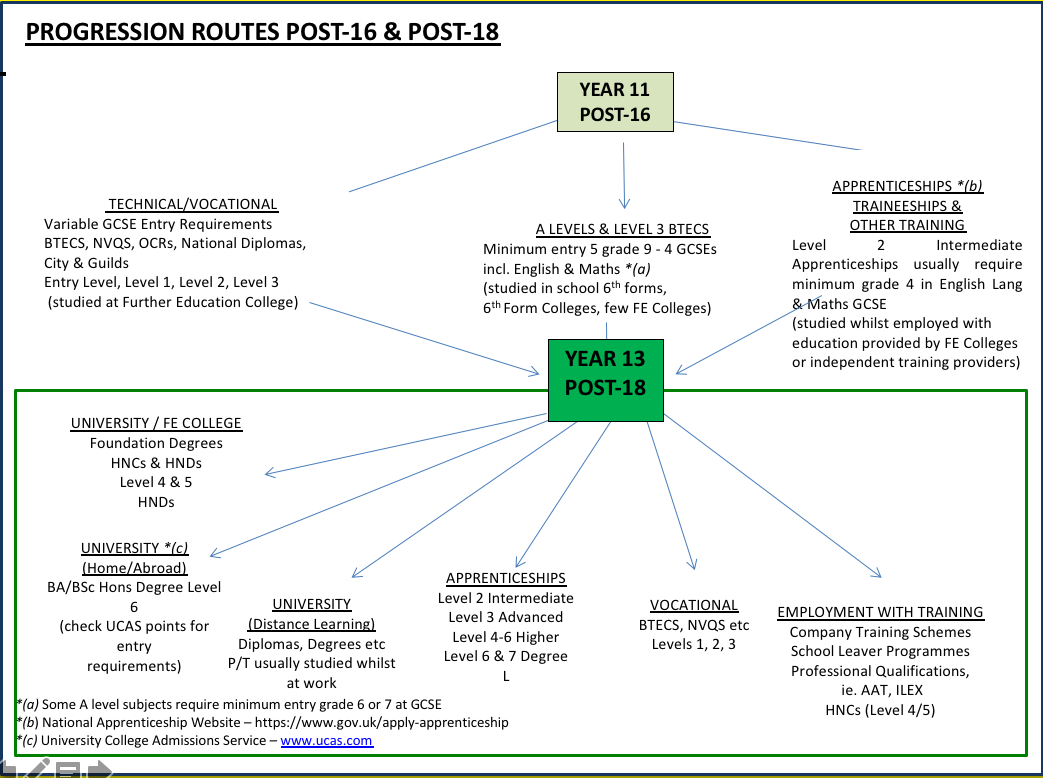 Page: 11
Lesson title: Qualities and Skills revisited
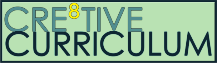 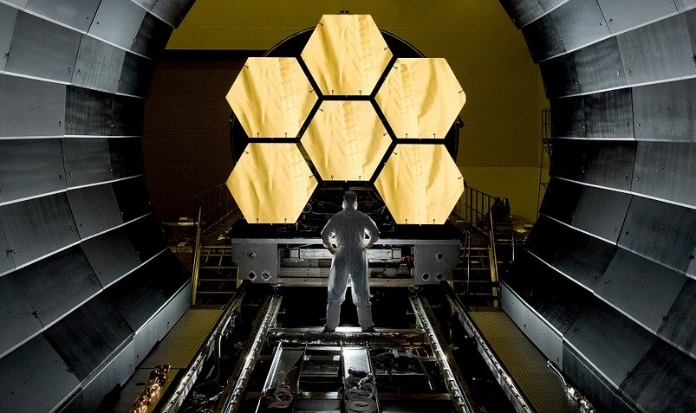 What is the person sat next to you good at?
1. 				2. 			3.
What is your teacher good at?
  
 
What are you good at?
A Skill is……




A Quality is….
What is in your skills tool box?
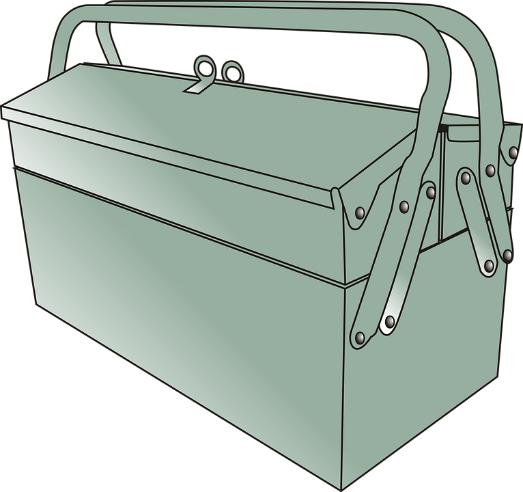 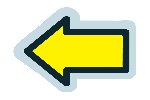 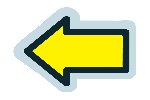 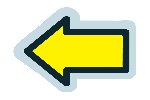 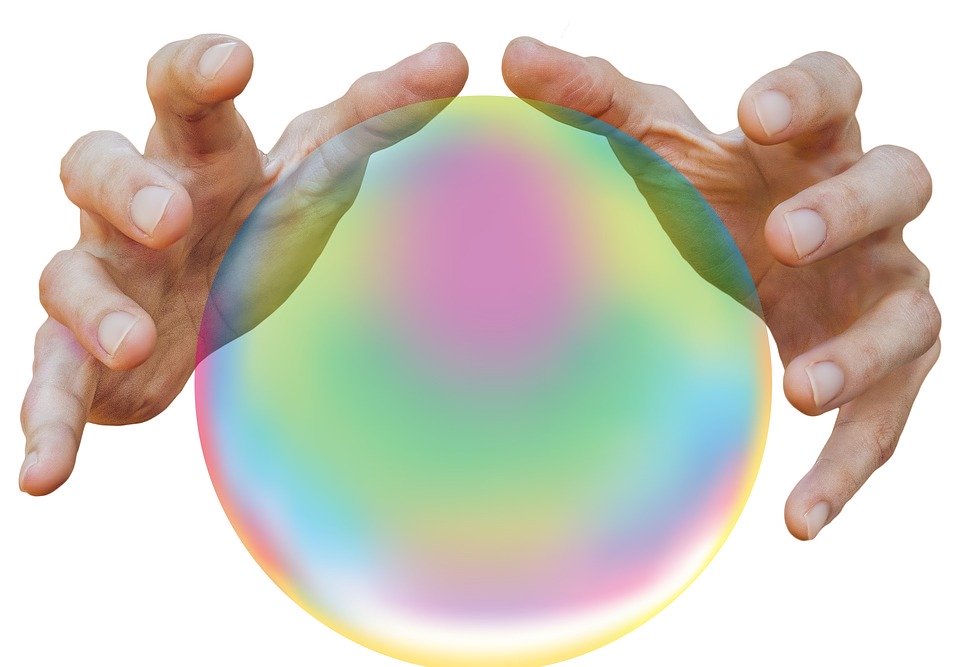 How will you achieve this future?
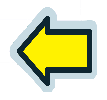 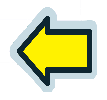 My future
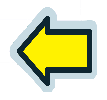 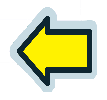 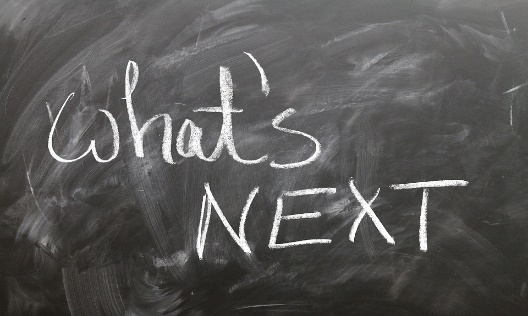 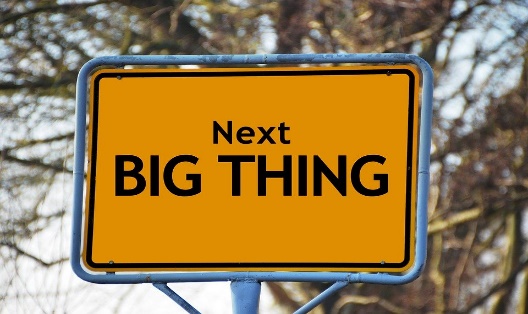 Write your 3 most important skills:
………………………….
………………………….
………………………….

If you could choose a skill that someone else 
has, what would it be and why?

I would choose ……………………that ………………….. 
has because ………………………………….
Write your 3 most important qualities:
………………………….
………………………….
………………………….

If you could choose a quality that someone else 
has, what would it be and why?

I would choose ……………………that ………………….. 
has because ………………………………….
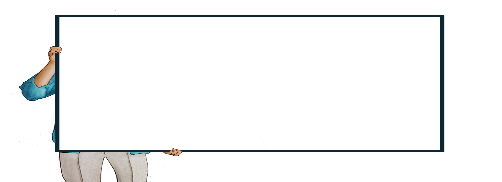 “Your qualities are more important than your skills”
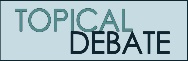 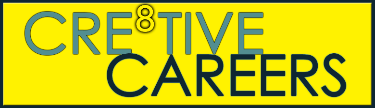 FEEDBACK
Page: 12
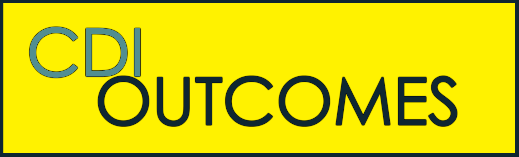 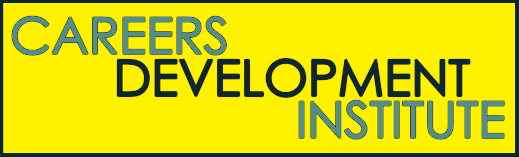 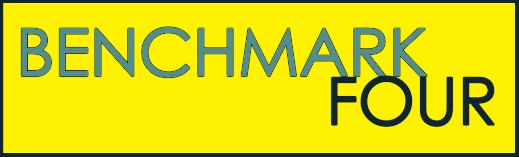 FINAL - PRESENTATION & SPAG FEEDBACK